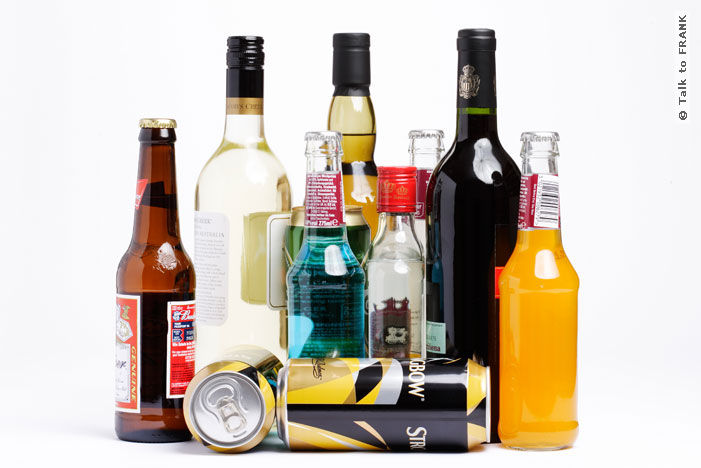 Alcohol
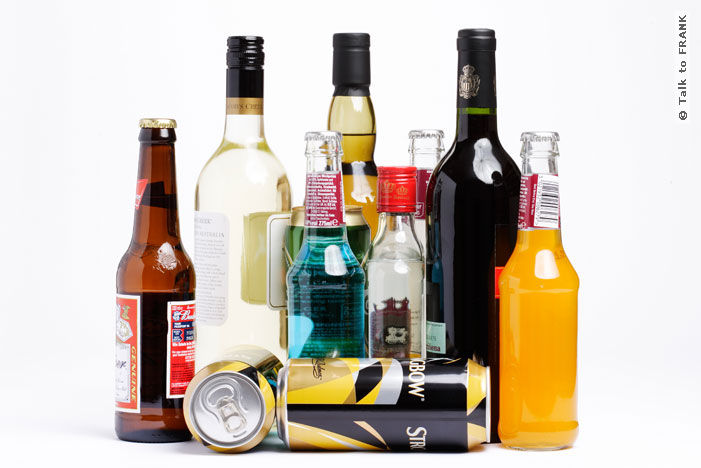 Starter:
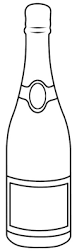 Darllen:
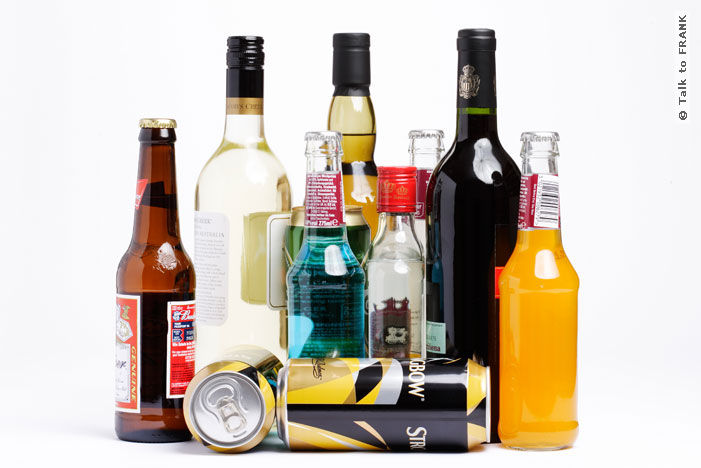 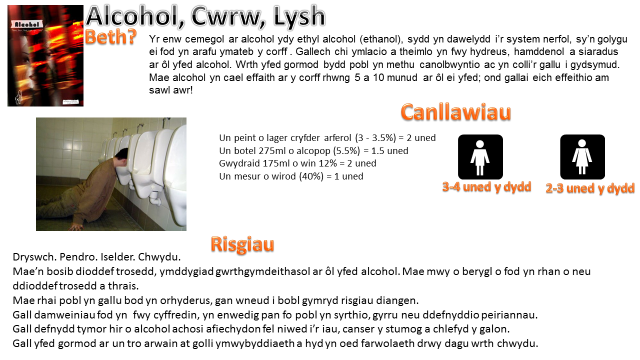 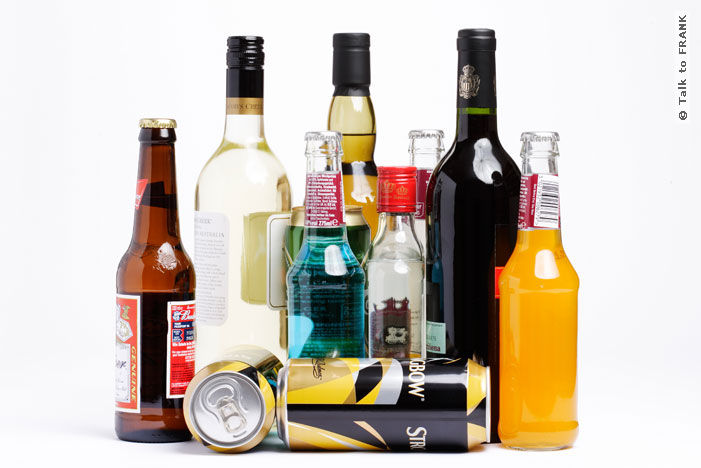 Deall:
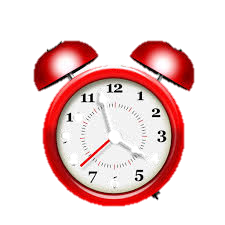 5 munud


5 munud
Alcohol,
Cwrw,
Lysh
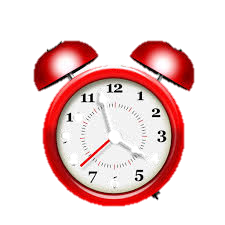 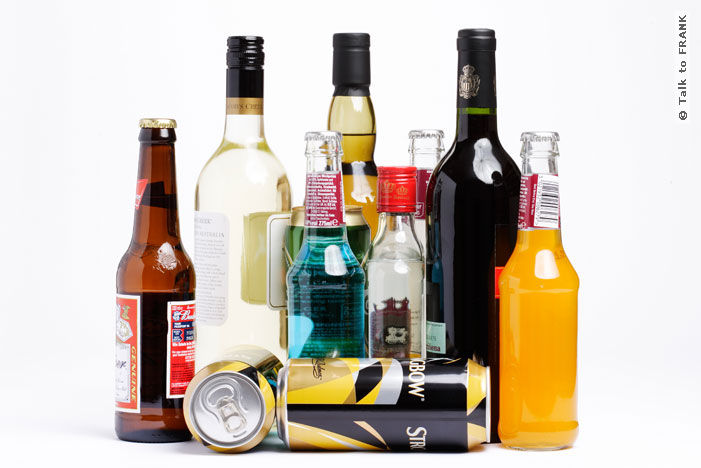 Plenary:
Gallech chi……………….

Paid………………………….

Rhaid i chi…………………

Heb os nac oni bai…….